REPUBLIKA HRVATSKA
ZADARSKA ŽUPANIJA
Druge izmjene i dopune Proračuna Zadarske županije za 2015. godinu-proračun za građane-
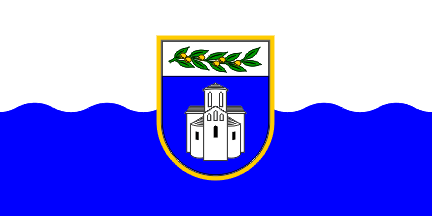 Nacrt prijedloga Drugih izmjena i dopuna Proračuna Zadarske županije za 2015. godinu usvojen je na 36. sjednici Kolegija župana 1. prosinca 2015. godine i poslan Županijskoj skupštini na donošenje
Zadar, prosinac 2015.
Druge izmjene i dopune Proračuna zadarske županije 
za 2015. godinu
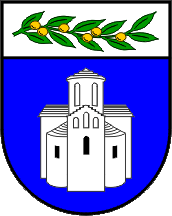 Upravni odjel za proračun i financije
Prihodi i primici Proračuna Zadarske županije
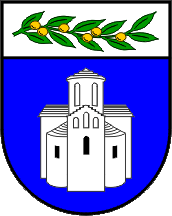 Prihodi i primici Proračuna Zadarske županije sastoje se od prihoda poslovanja, prihoda od prodaje nefinancijske imovine, primitaka od financijske imovine i zaduživanja te vlastitih izvora
Tablica 1. Plan prihoda i primitaka u 2. izmjenama i dopunama
                     Proračuna Zadarske županije za 2015. godinu
Grafikon 1. Prikaz udjela pojedinih grupa prihoda u 2. izmjenama i 
                        dopunama  Proračuna Zadarske županije za 2015. godinu
Upravni odjel za proračun i financije
Grafikon 2. – Prikaz odnosa prihoda i primitaka u 1. i 2. izmjenama  
                            i dopunama proračuna u 2015. godini
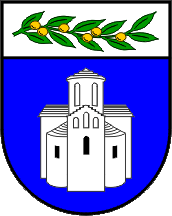 Upravni odjel za proračun i financije
Rashodi i izdaci Proračuna Zadarske županije
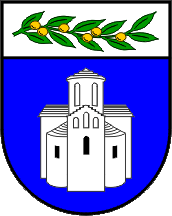 Rashodi i izdaci Proračuna Zadarske županije sastoje se od rashoda poslovanja, rashoda za nabavu nefinancijske imovine i izdataka za financijsku imovinu i otplatu zajmova.
Tablica 2. Plan rashoda i izdataka u 2. izmjenama i dopunama 
                     Proračuna Zadarske županije za 2015. godinu
Grafikon 3. Prikaz udjela pojedinih grupa rashoda u 2. izmjenama i
                         dopunama  Proračuna Zadarske županije za 2015. godinu
Upravni odjel za proračun i financije
Grafikon 4. – Prikaz odnosa rashoda i izdataka u 1. i 2. izmjenama 
                            i dopunama proračuna u 2015. godini
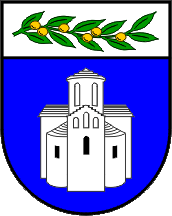 Upravni odjel za proračun i financije
Grafikon 5. Rashodi 2. izmjena i dopuna Proračuna Zadarske županije 
                        po organizacijskoj klasifikaciji u milijunima kuna
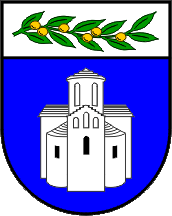 Upravni odjel za proračun i financije
Grafikon 6. Rashodi 2. izmjena i dopuna Proračuna Zadarske županije   
                        po funkcijskoj klasifikaciji u milijunima kuna
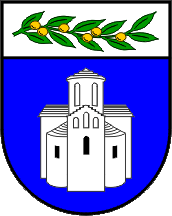 Upravni odjel za proračun i financije
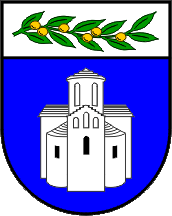 Hvala na pažnji !
Dodatne i detaljnije informacije možete pronaći na službenoj mrežnoj stranici Zadarske županije
http://zadarska-zupanija.hr/component/k2/item/540-proracun-vodic-za-gradane
Upravni odjel za proračun i financije